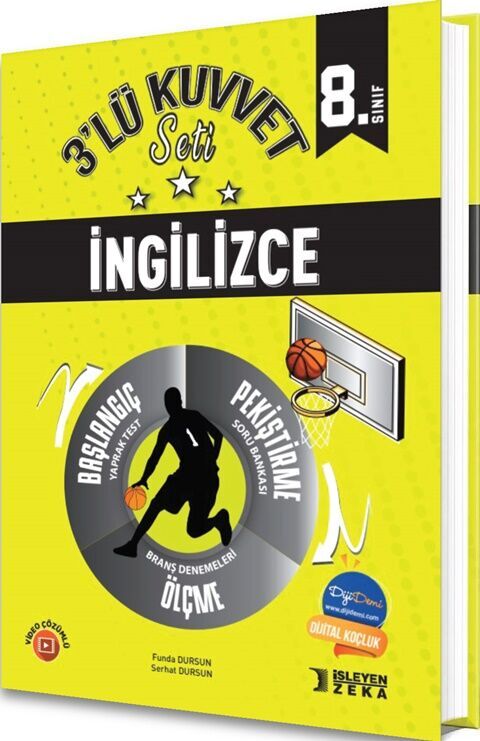 Bu sunum İşleyen Zeka’nın katkılarıyla hazırlanmıştır.
İşleyen Zeka örnek içeriklerine aşağıdaki linkten ulaşabilirsiniz:
https://www.egetolgayaltinay.com/contents/1/5
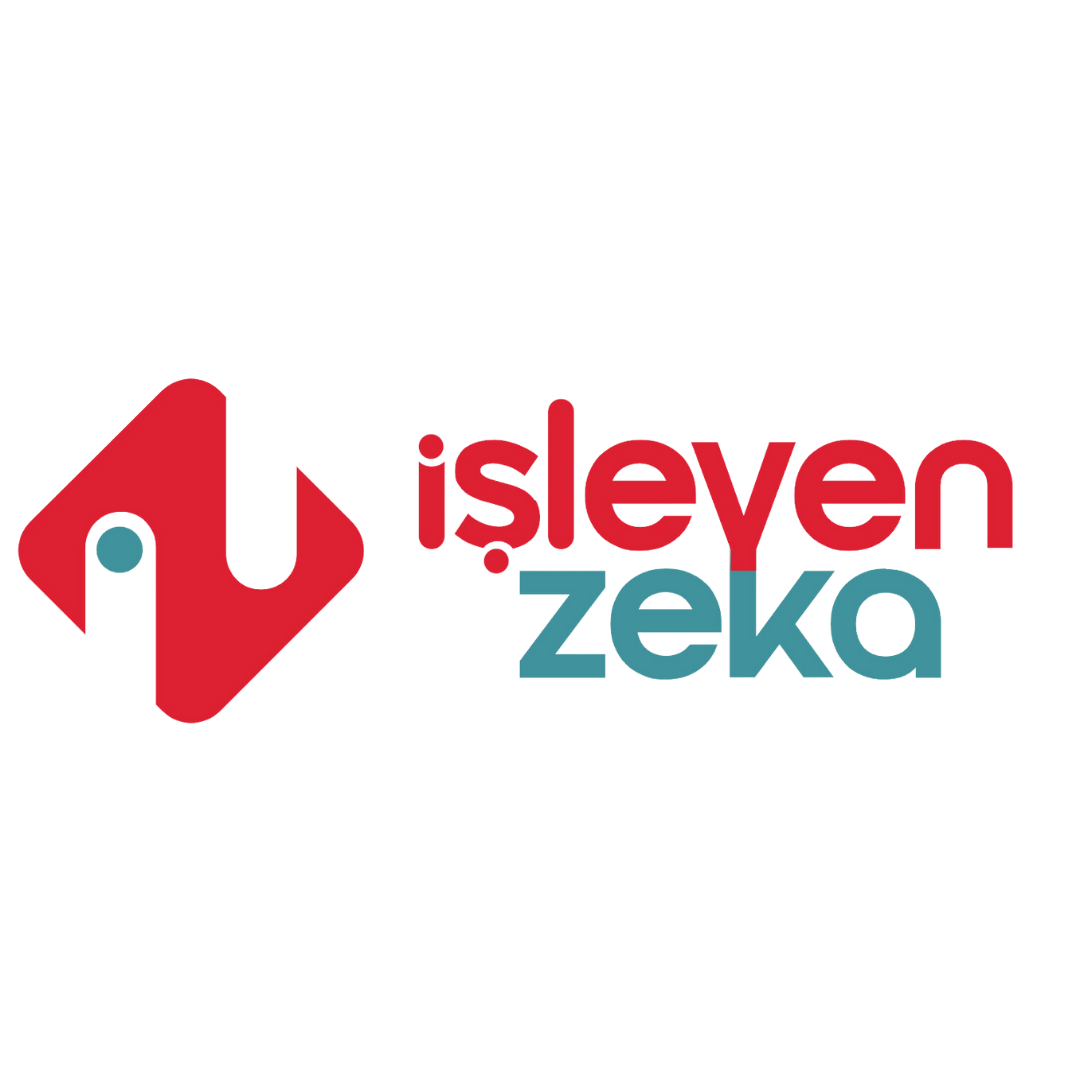 What is the difference between inventor and discoverer?
Inventors produces something new.
(Mucitler yeni şeyler üretirler.)
Discoverers finds out
something that already exists.
(Kaşifler çoktan varolan şeyleri ortaya çıkarırlar.)
Inventions 
& Discoveries
(İcatlar ve Keşifler)
INVENTIONS
DISCOVERIES
(İCATLAR)
(KEŞİFLER)
Invent: İcat etmek
Invention: İcat
Inventor: Mucit
Discover: Keşfetmek
Discovery: Keşif
Discoverer: Kâşif
Some inventions are…
Some discoveries are…
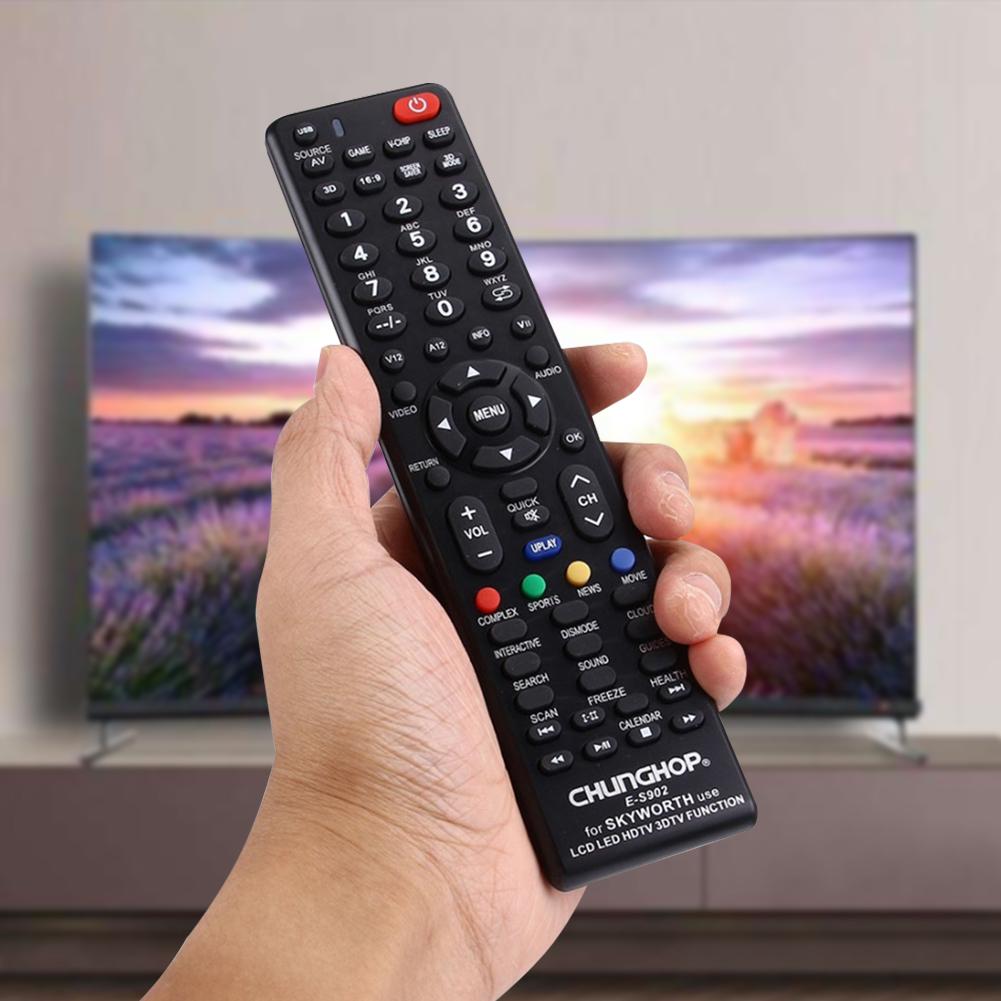 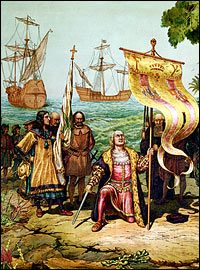 Remote Controller
(Uzaktan Kumanda)
America
(Amerika Kıtası)
1956
1492
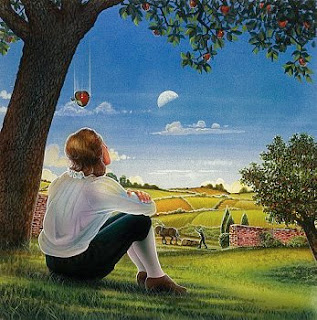 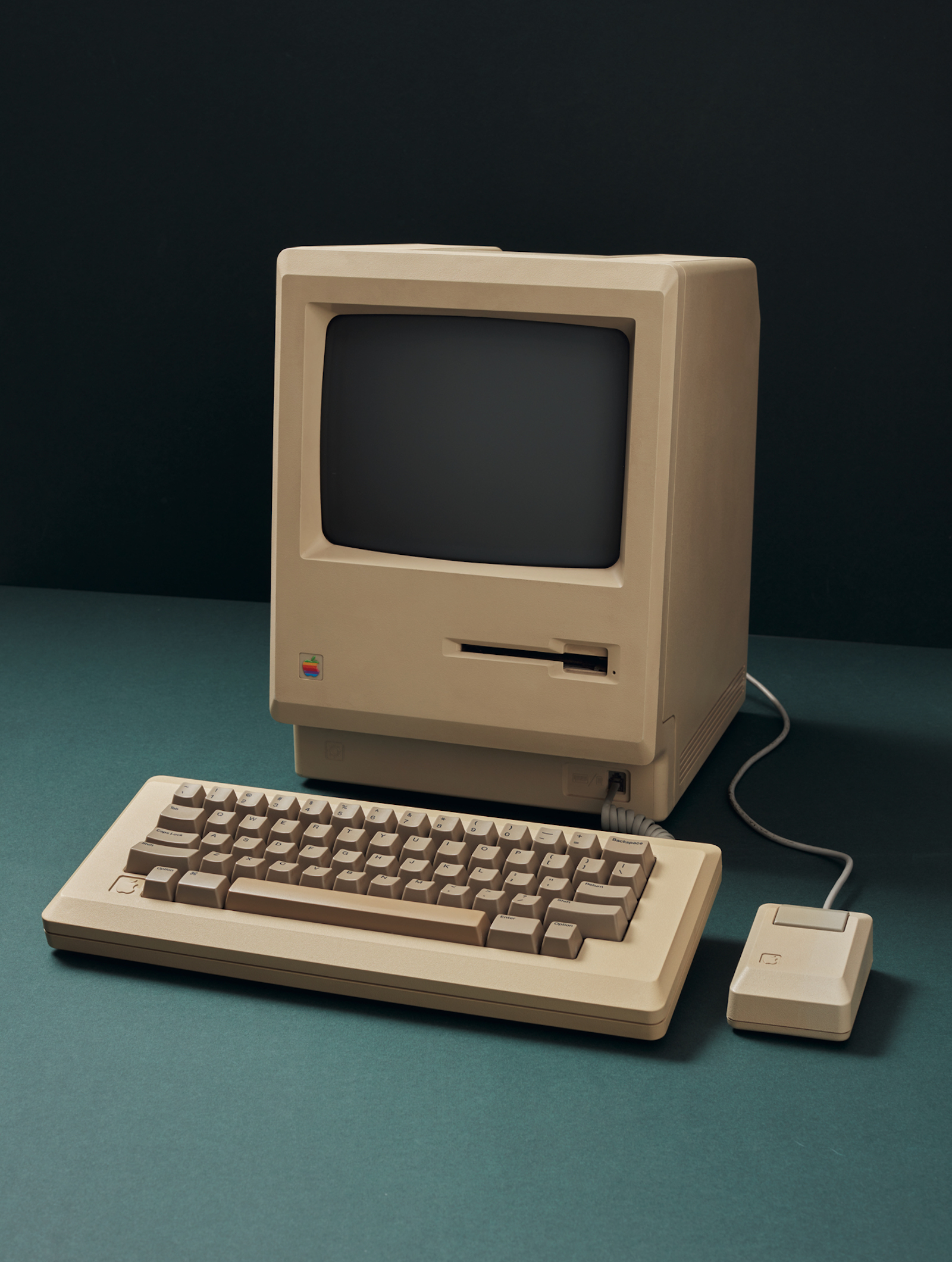 Home Computer
(Ev Bilgisayarı)
Gravity
(Yerçekimi)
1975
1687
3D Printer
(3 Boyutlu Yazıcı)
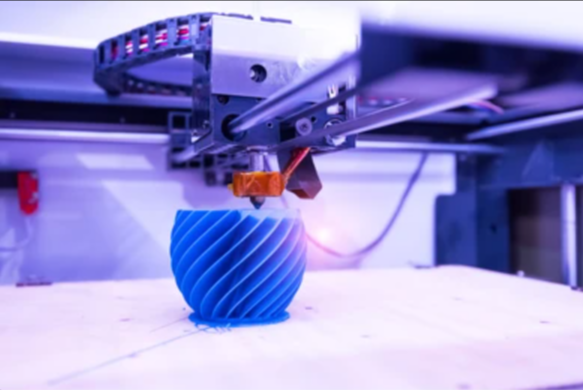 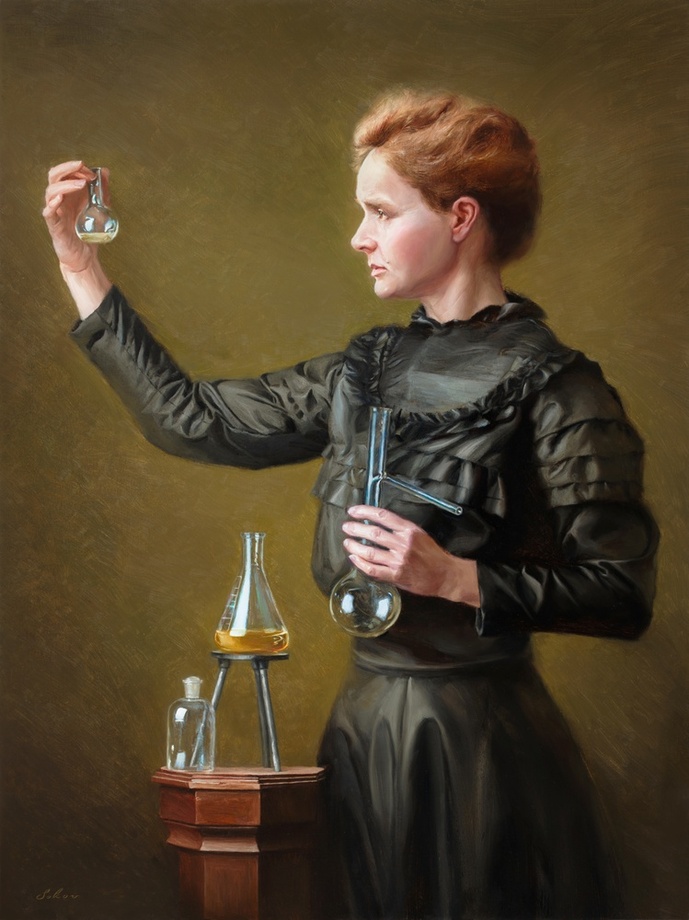 Radium
(Radyum Elementi)
1985
1902
Remote Controller
Computer
3D Printer
Compass
Uzaktan Kumanda
Bilgisayar
3 Boyutlu Yazıcı
Pusula
Printing Machine
Windshield Wipers
Cell Phone
Home Kidney Dialysis
Matbaa
Araba Sileceği
Cep Telefonu
Ev Böbrek Diyalizi
Microscope
Transportation Vehicles
Ultrasonic Image
Wheelchair
Mikroskop
Ulaşım Araçları
Ultrason Resmi
Tekerlekli Sandalye
Airbag
Tyre
Light bulb
Air Conditioner
Hava Yastığı
Araba Lastiği
Ampul
Klima
Barcode
Aluminium Foil
Sliding Automatic Door
Hybrid Car
Barkod
Alüminyum Folyo
Otomatik Kapı
Hibrit Araba
Test Tube
Binoculars
Infrared Camera
Battery
Deney Tüpü
Dürbün
Kızılötesi Kamera
Pil, Batarya
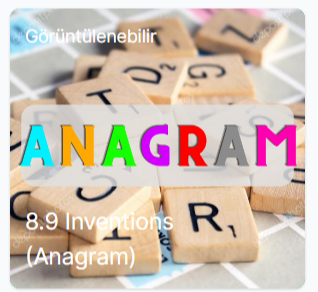 Konu ile ilgili oyuna aşağıdaki linkten ulaşabilirsiniz:

https://www.egetolgayaltinay.com/lessons/401
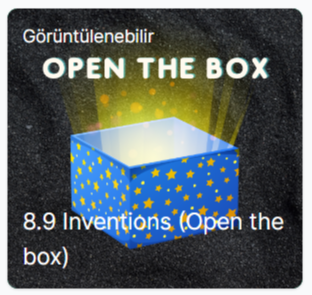 Konu ile ilgili oyuna aşağıdaki linkten ulaşabilirsiniz:

https://www.egetolgayaltinay.com/lessons/402
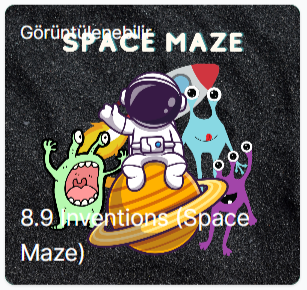 Konu ile ilgili oyuna aşağıdaki linkten ulaşabilirsiniz:

https://www.egetolgayaltinay.com/lessons/403
Scientific Fields
(Bilim Dalları)
Anatomy
Alchemy
Anatomi
Simya
Astronomy
Biology
Gök Bilimi
Biyoloji
Chemistry
Cosmology
Kimya
Uzay Bilimi
Engineering
Geography
Mühendislik
Coğrafya
Geometry
Medicine
Geometri
Tıp
Philosophy
Physics
Felsefe
Fizik
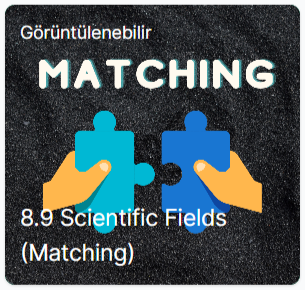 Konu ile ilgili oyuna aşağıdaki linkten ulaşabilirsiniz:

https://www.egetolgayaltinay.com/lessons/404
Konu ile ilgili oyuna aşağıdaki linkten ulaşabilirsiniz:

https://www.egetolgayaltinay.com/lessons/405
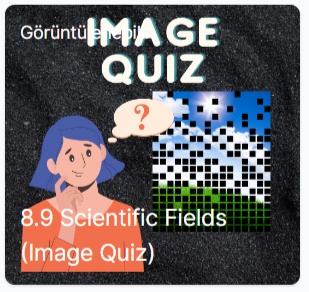 Professions 
in the field of Science
(Bilim Alanındaki Meslekler)
Academician
Astronaut
Biologist
Üniversite Öğretim Görevlisi
Atronot
Biyolog
Cosmologist
Director
Founder
Chemist
Uzay Bilimci
Yönetici
Kurucu
Kimyager
Inventor
Physicist
Discoverer
Mucit
Fizikçi
Kâşif
Researcher
Engineer
Scientist
Araştırmacı
Mühendis
Bilim İnsanı
Konu ile ilgili oyuna aşağıdaki linkten ulaşabilirsiniz:

https://www.egetolgayaltinay.com/lessons/406
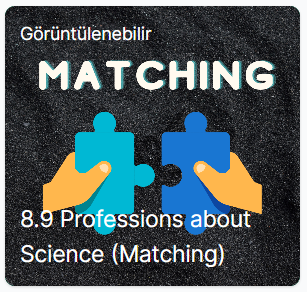 Konu ile ilgili oyuna aşağıdaki linkten ulaşabilirsiniz:

https://www.egetolgayaltinay.com/lessons/407
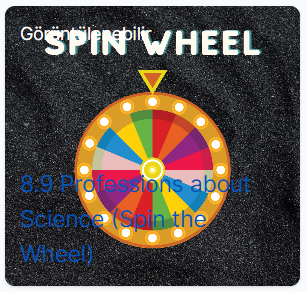 Places about Science
(Bilim ile İlgili Mekanlar)
Science Class
Excavation Area
Laboratory
Exhibition
Fen Bilimleri Sınıfı
Kazı Alanı
Laboratuvar
Sergi
Space Station
Institution
Foundation
Faculty
Uzay İstasyonu
Enstitü
Kuruluş
Fakülte
Konu ile ilgili oyuna aşağıdaki linkten ulaşabilirsiniz:

https://www.egetolgayaltinay.com/lessons/408
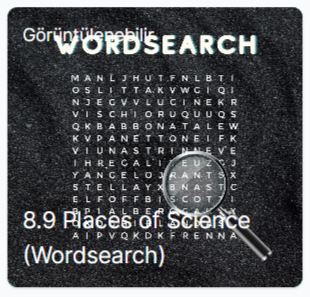 Konu ile ilgili oyuna aşağıdaki linkten ulaşabilirsiniz:

https://www.egetolgayaltinay.com/lessons/409
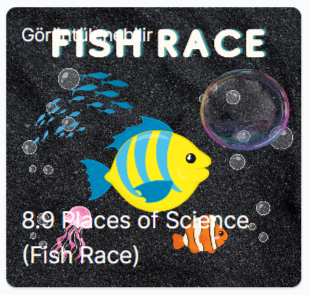 Verbs about Science
(Bilim ile İlgili Fiiller)
Create
Do an experiment
Oluşturmak
Deney yapmak
Design
Examine
Tasarlamak
İncelemek
Improve
Develop
Discover
Explore
Geliştirmek
Keşfetmek
Diagnose
Cure
Teşhis Koymak
İyileştirmek
Discuss
Repair
Fix
Tartışmak
Tamir etmek
Operate
Formulate
Ameliyat etmek
Formülleştirmek
Produce
Give a lecture
Inform
Üretmek
Ders vermek
Bilgi vermek
Publish
Make a contribution
Yayımlamak
Katkıda bulunmak
Search
Research
Observe
Araştırmak
Gözlemlemek
Work on
Invent
Üzerinde çalışmak
İcat etmek
Konu ile ilgili oyuna aşağıdaki linkten ulaşabilirsiniz:

https://www.egetolgayaltinay.com/lessons/410
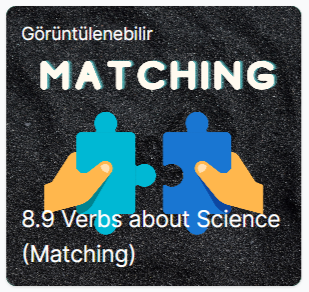 Konu ile ilgili oyuna aşağıdaki linkten ulaşabilirsiniz:

https://www.egetolgayaltinay.com/lessons/411
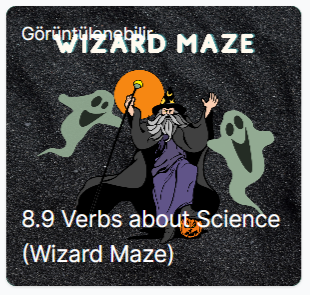 Biography of a Scientist
(Bilim İnsanlarının Biyografisi)
Video Time
Who is the scientist in the Picture?
Let’s watch a video about him:https://www.egetolgayaltinay.com/lessons/420
18 April
1955
Date of Death
(Ölüm Tarihi)
14 March
1879
Date of Birth
(Doğum Tarihi)
Ulm,
Germany
Birthplace
(Doğum Yeri)
New Jersey,USA
Place of Death
(Ölüm Yeri)
He lived with his parents and his sister
Family/Relatives
(Ailesi/Akrabaları)
He won Nobel Prize in Physics in 1921
Award / Prize
(Ödülleri)
Early Ages / Childhood
(Çocukluğu)
When he was a child he lived in Munich
He discovered 
the theory of relativity
Achievement
Success
(Başarıları)
Education / Graduate
(Eğitimi / Mezuniyeti)
He attended a Catholic Elementary School in Munich
Occupation/Job
(Mesleği)
He was a mathematician and physicist.
Marriage
(Evliliği)
He married twice, in 1903 and 1919
Date of Death
(Ölüm Tarihi)
Date of Birth
(Doğum Tarihi)
Birthplace
(Doğum Yeri)
Place of Death
(Ölüm Yeri)
Family/Relatives
(Ailesi/Akrabaları)
Award / Prize
(Ödülleri)
Early Ages / Childhood
(Çocukluğu)
Achievement
Success
(Başarıları)
Education / Graduate
(Eğitimi / Mezuniyeti)
Occupation/Job
(Mesleği)
Marriage
(Evliliği)
Konu ile ilgili oyuna aşağıdaki linkten ulaşabilirsiniz:

https://www.egetolgayaltinay.com/lessons/412
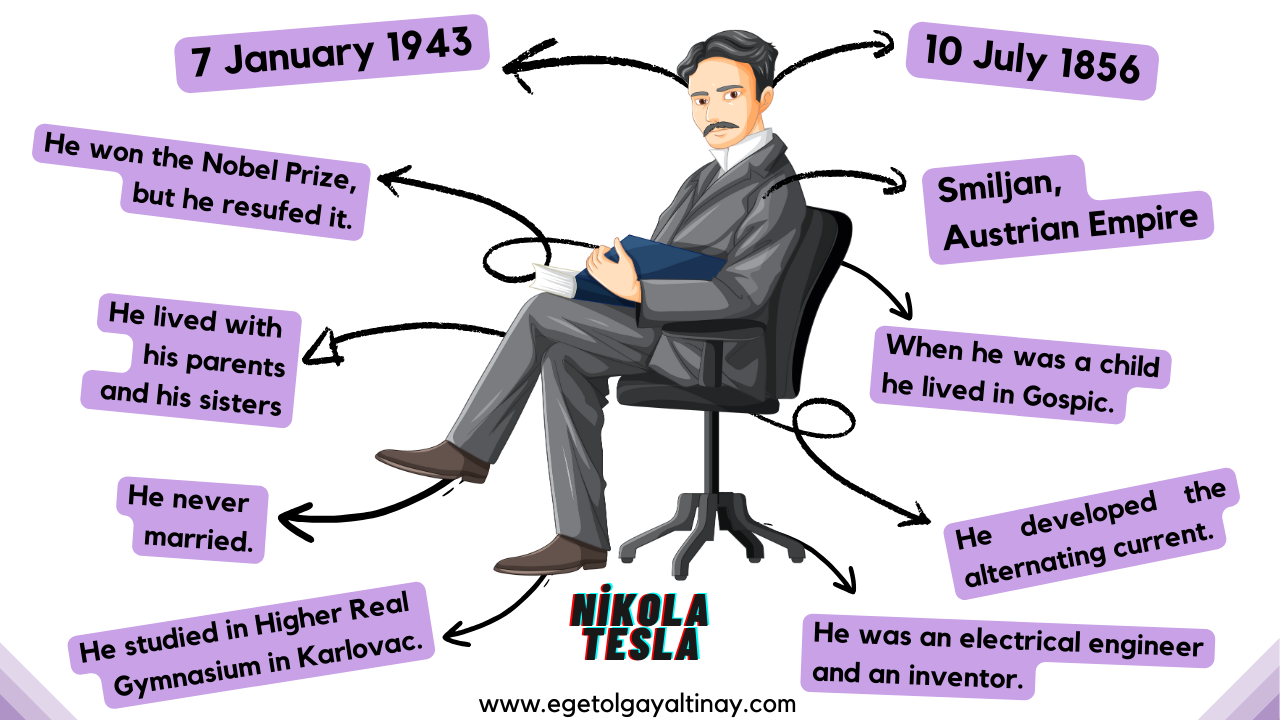 (Kim?)
(Ne?)
(Hangi?)
(Nerede?)
(Ne zaman?)
(Nasıl?)
(Saat kaçta?)
(Ne sıklıkla?)
(Neden?)
(Kimin?)
Konu ile ilgili oyuna aşağıdaki linkten ulaşabilirsiniz:

https://www.egetolgayaltinay.com/lessons/413
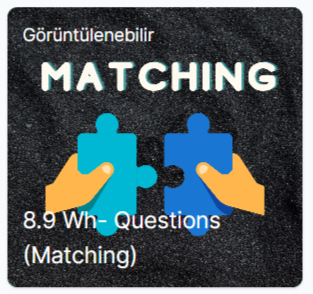 Revision Activities
(Ünite Sonu Tekrar Etkinlikleri)
Ünite sonu tekrar etkinliğine aşağıdaki linkten ulaşabilirsiniz:

https://www.egetolgayaltinay.com/lessons/414
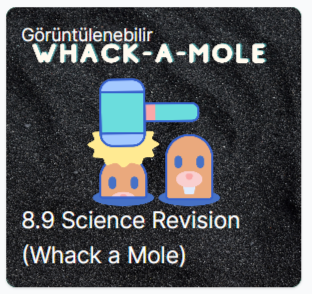 Ünite sonu tekrar etkinliğine aşağıdaki linkten ulaşabilirsiniz:

https://www.egetolgayaltinay.com/lessons/415
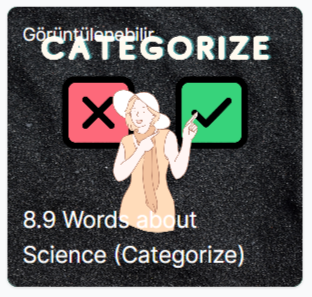 Test Yourself!
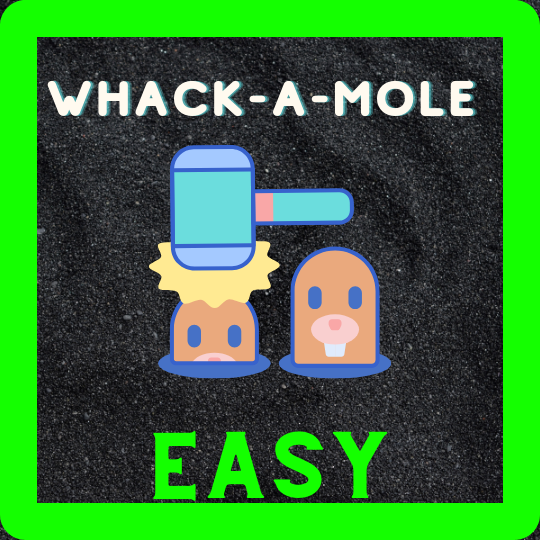 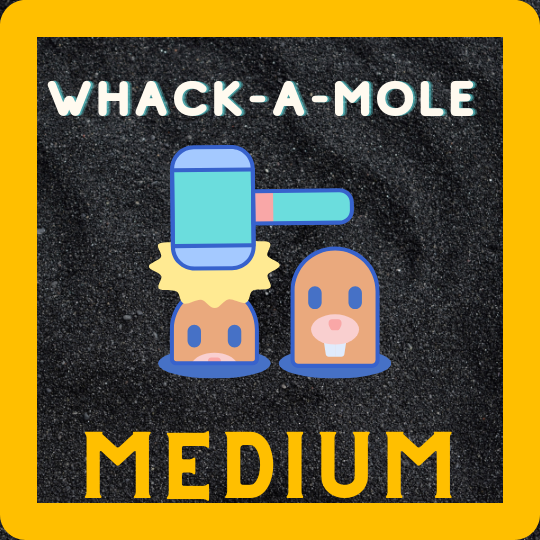 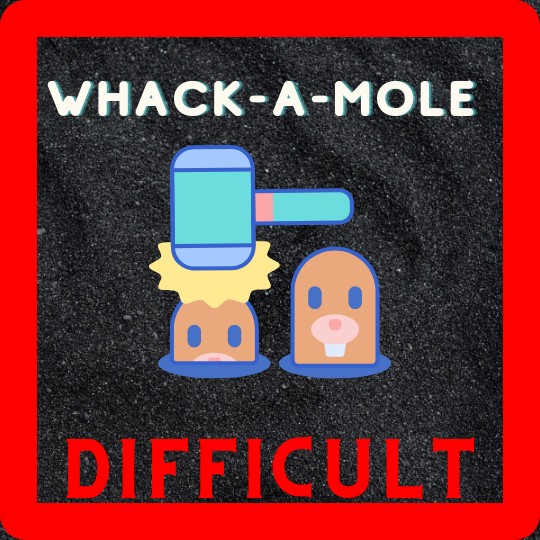 https://www.egetolgayaltinay.com/lessons/417
https://www.egetolgayaltinay.com/lessons/418
https://www.egetolgayaltinay.com/lessons/416
Time: 2 minutes
Speed Level: 2
Total Words: 38
Time: 1 minute 30 seconds
Speed Level: 5
Total Words: 46
Time: 1 minute 10 seconds
Speed Level: 10
Total Words: 54
QUESTIONS TYPES
Aim = Purpose
Amaç
=
What’s the aim of …. ?
What’s the purpose of …. ?
………’nın amacı nedir?
………..’nın amacı nedir?
Reason: Sebep
=
What’s the reason of …. ?
Why?
……….’nın sebebi nedir?
Neden?
QUESTIONS TYPES
What is the most important scientific achievement for you?
=
Senin için en önemli bilimsel başarı nedir?
What is the most life-changing scientific achievement?
Hayatımızı en çok değiştiren bilimsel başarı nedir?
I think, it is microscope. Thanks to it, scientists have found out the reasons for many serious ilnesses.
To me, the Internet changed everything. It makes many things easier. We use it in every parts of our lives.
Geçmişte yaşanmış olayları ifade etmek için «Simple Past Tense» kullanılır.
Fiilleri geçmiş zamana çekimlerken «düzenli fiil» ise sonuna «-ed» eki, «düzensiz fiil» ise düzensiz fiil listesinden «V2»  karşılığı getirilir.
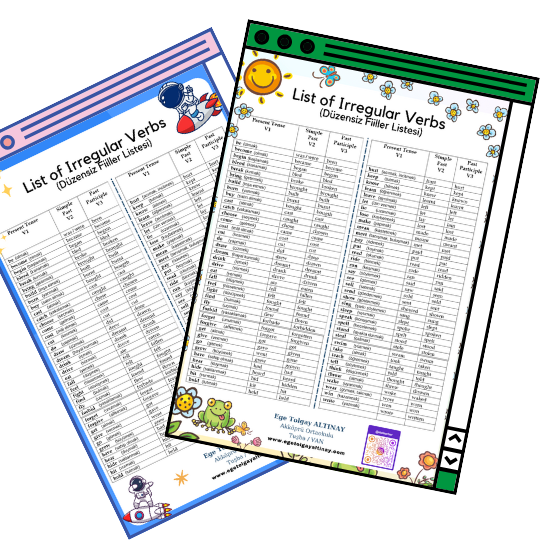 https://www.egetolgayaltinay.com/lessons/392
«Science» ünitesinde sıkça kullanılan bazı fiillerin geçmiş zaman çekimlemeleri şu şekildedir:
Ünite sonu tekrar etkinliğine aşağıdaki linkten ulaşabilirsiniz:

https://www.egetolgayaltinay.com/lessons/421
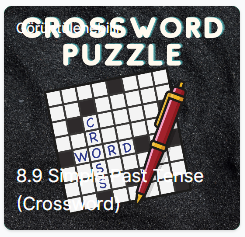 SAMPLE
QUESTIONS
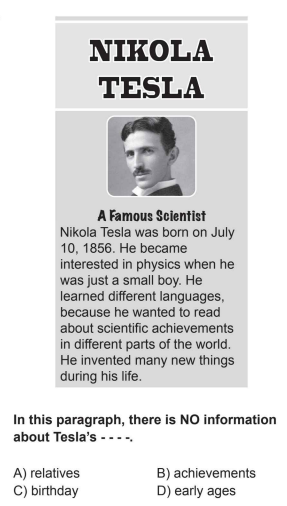 2019 
LGS SORUSU
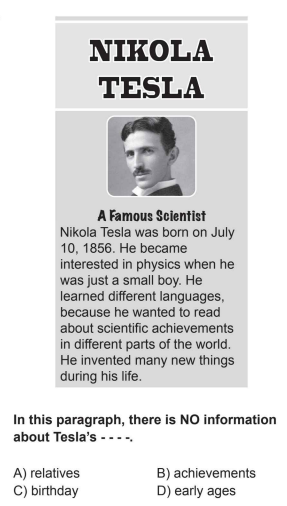 2021 
LGS SORUSU
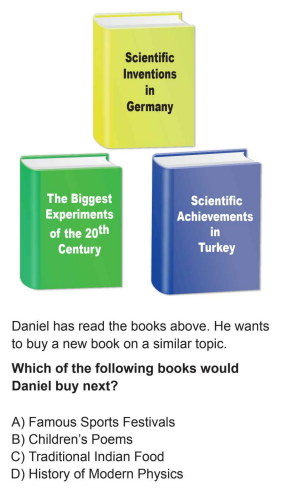 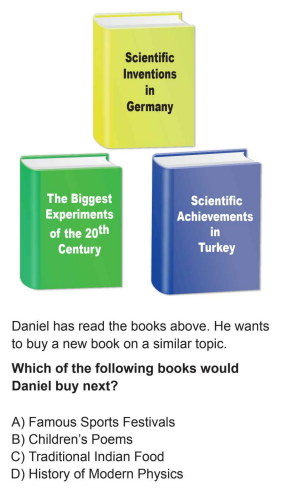 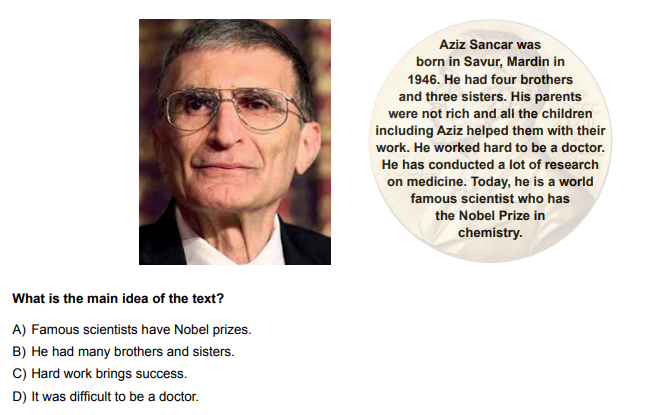 2022 KAZANIM TESTİ SORUSU
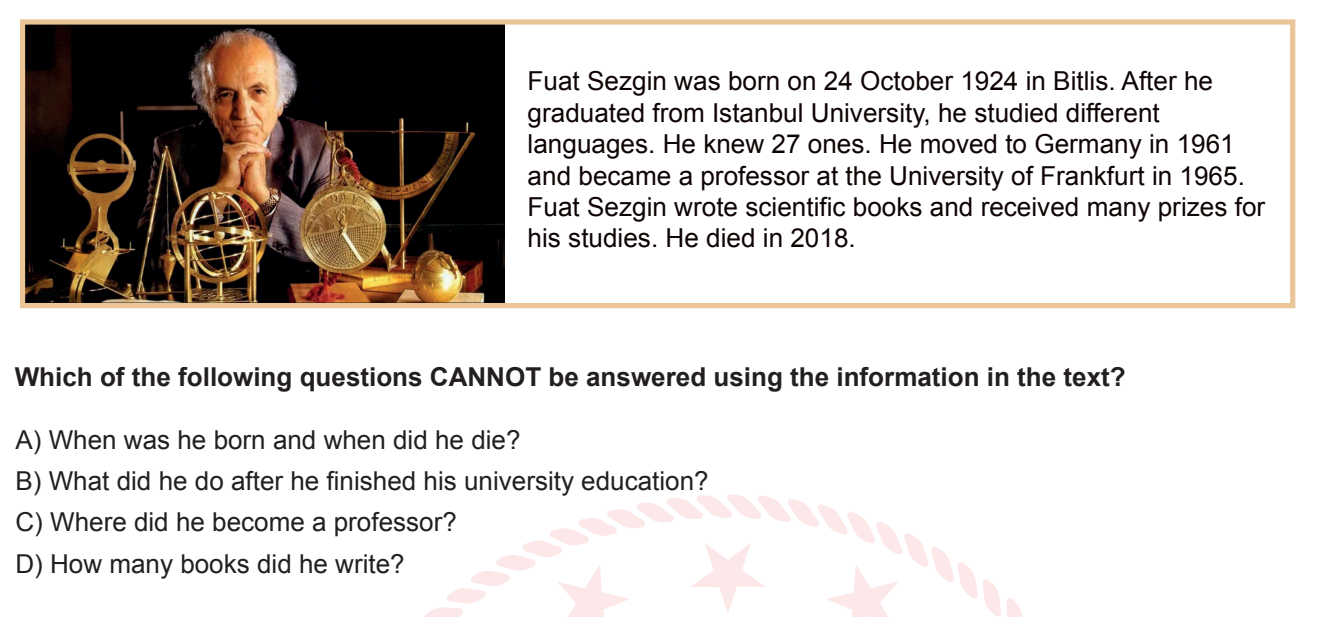 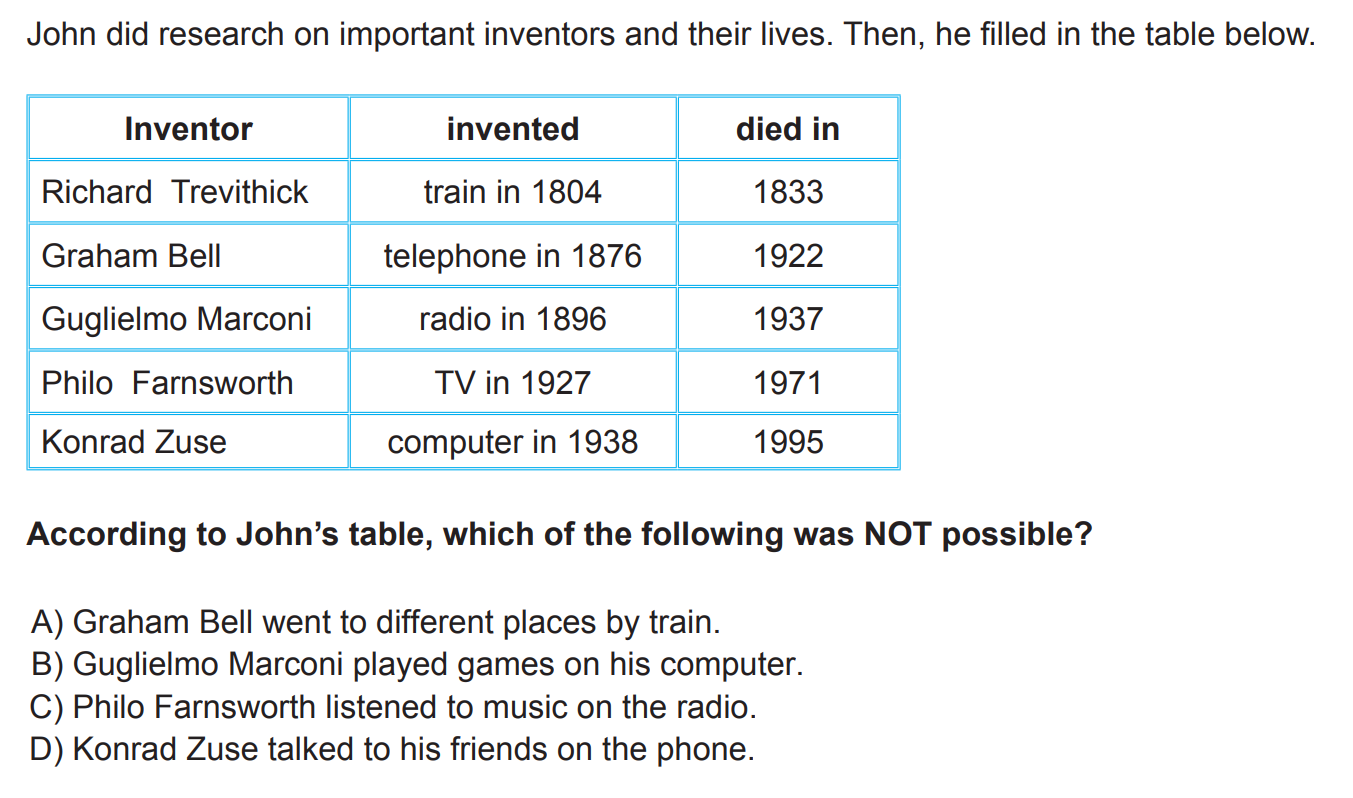 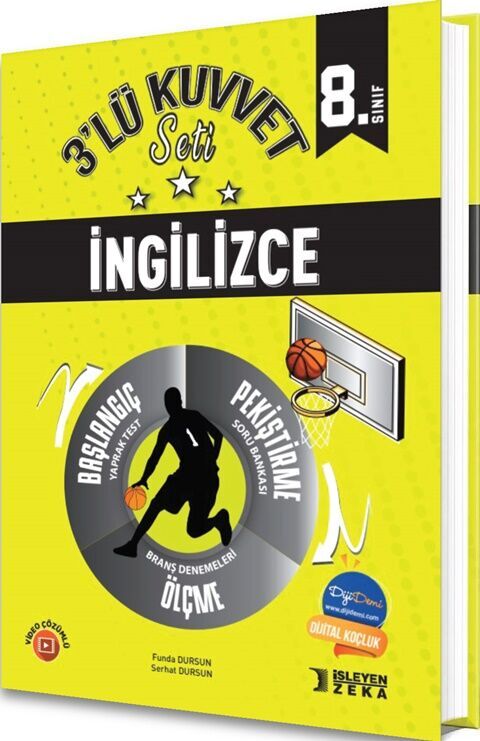 Sunuma katkılarından dolayı
İşleyen Zeka ailesine teşekkürler.
İşleyen Zeka içeriklerine aşağıdaki linkten ulaşabilirsiniz:
https://www.egetolgayaltinay.com/contents/1/5
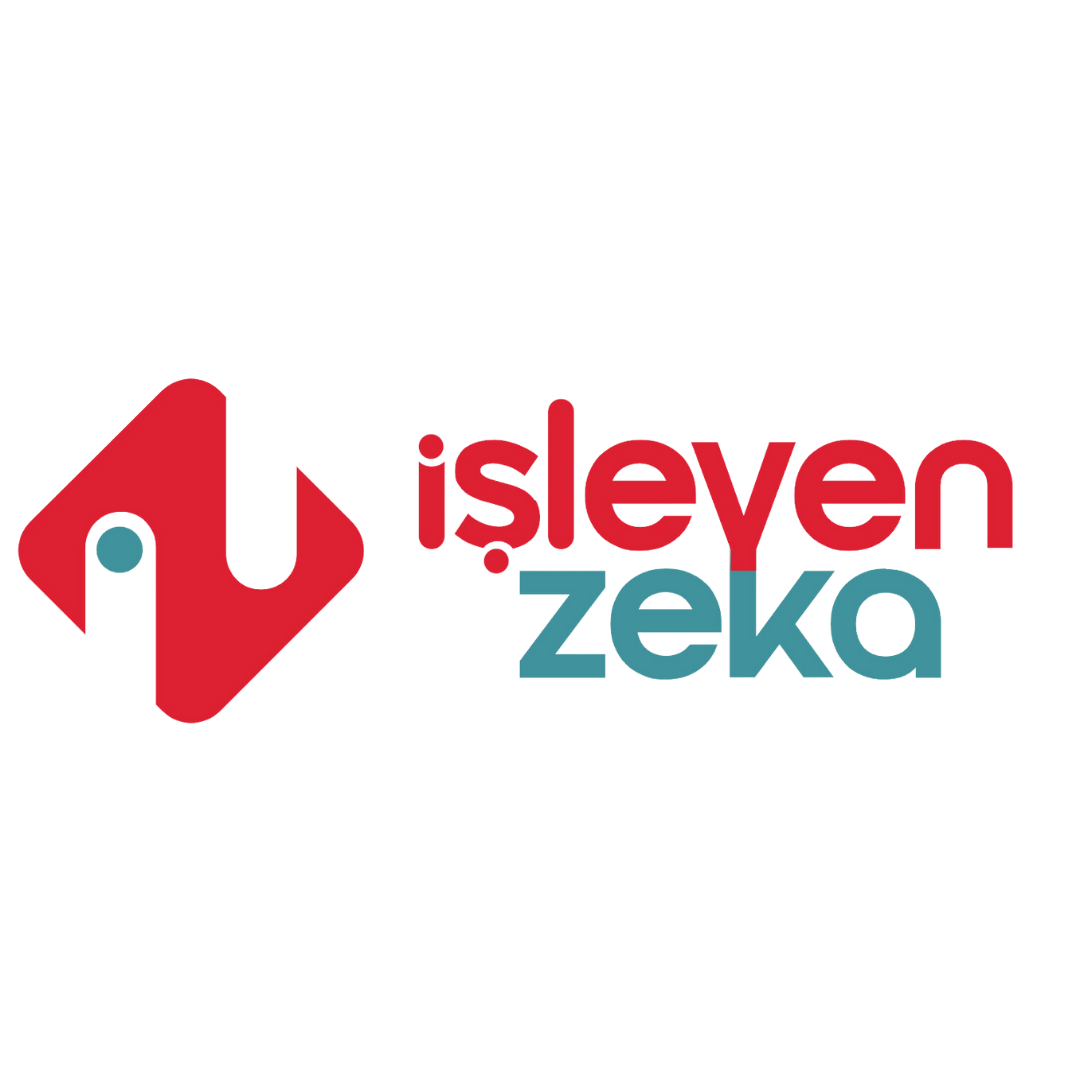 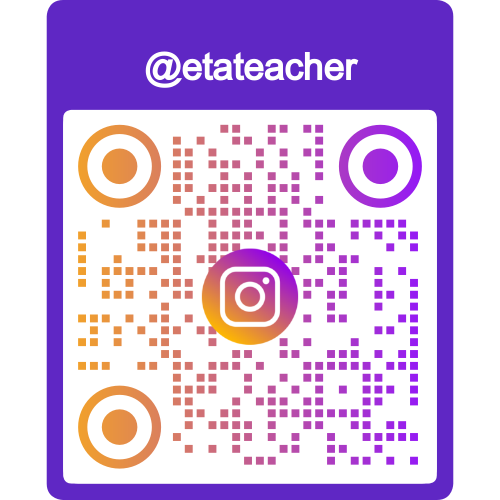 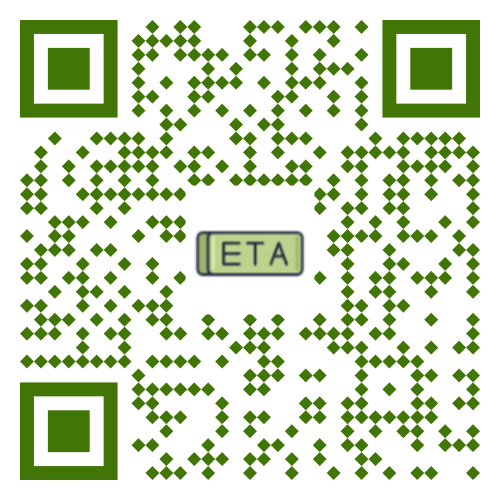 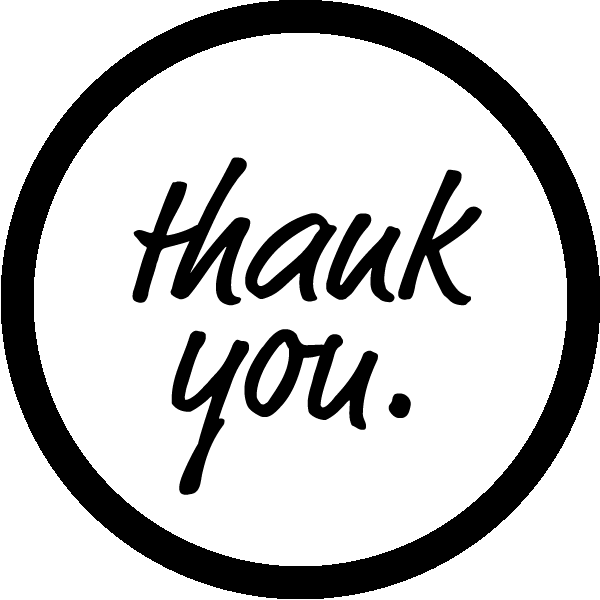 Ege Tolgay Altınay
Akköprü Ortaokulu  Tuşba/VAN
Bu, ve benzeri içerikler için:www.egetolgayaltinay.com adresini ziyaret edebilirsiniz.